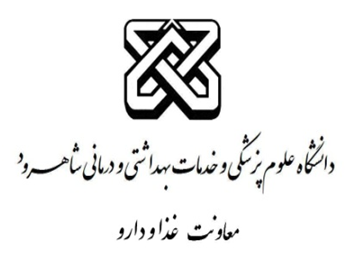 تهیه کننده: اعظم سادات منتظری (کارشناس ارشد امور دارویی)
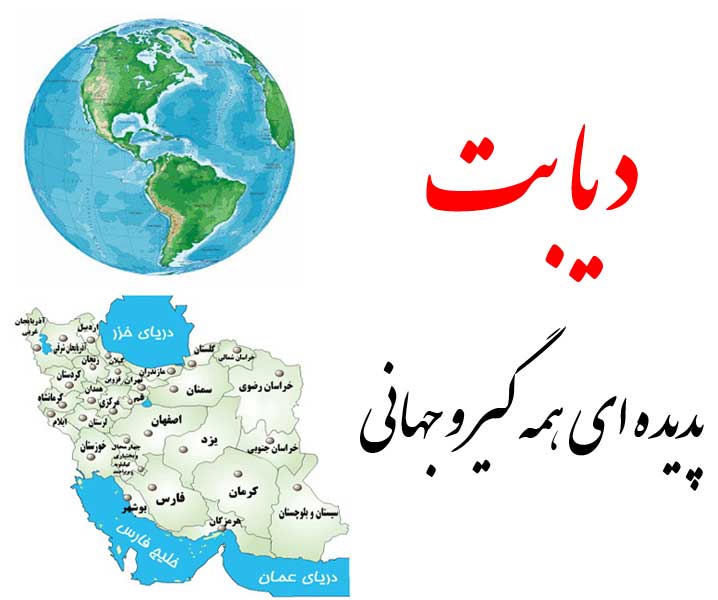 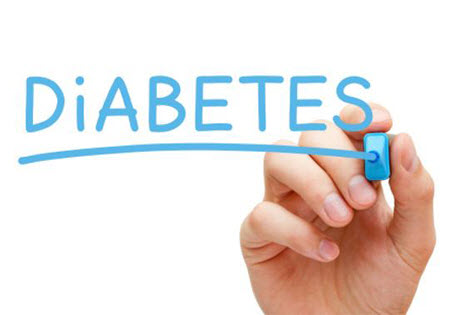 1
علائم
2
پرخوری
3
پر نوشی
4
تکرر ادرار
5
کاهش وزن شدید
6
علل بروز
7
8
آمار جهانی
9
10
عوارض
11
12
پیشگیری
13
تغذیه مناسب
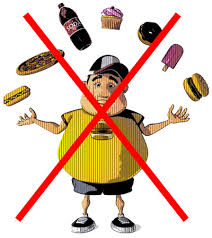 14
تحرک
15
مدیریت استرس
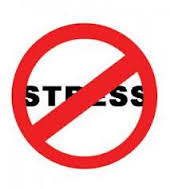 16
کنترل قند خون
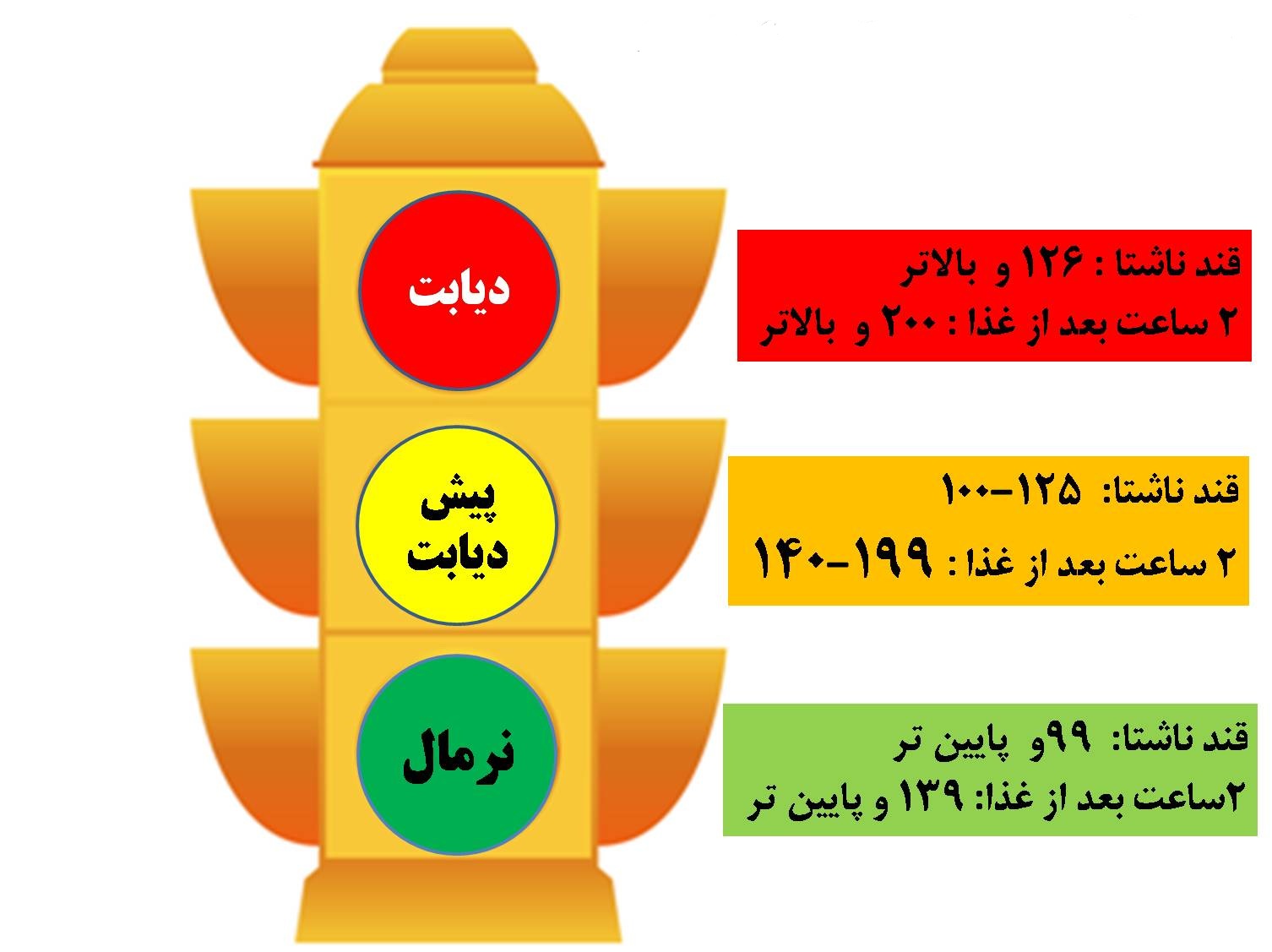 17
درمان
18
تغذیه سالم، تحرک، کنترل قند خون
19
تغییر سبک زندگی
20
21